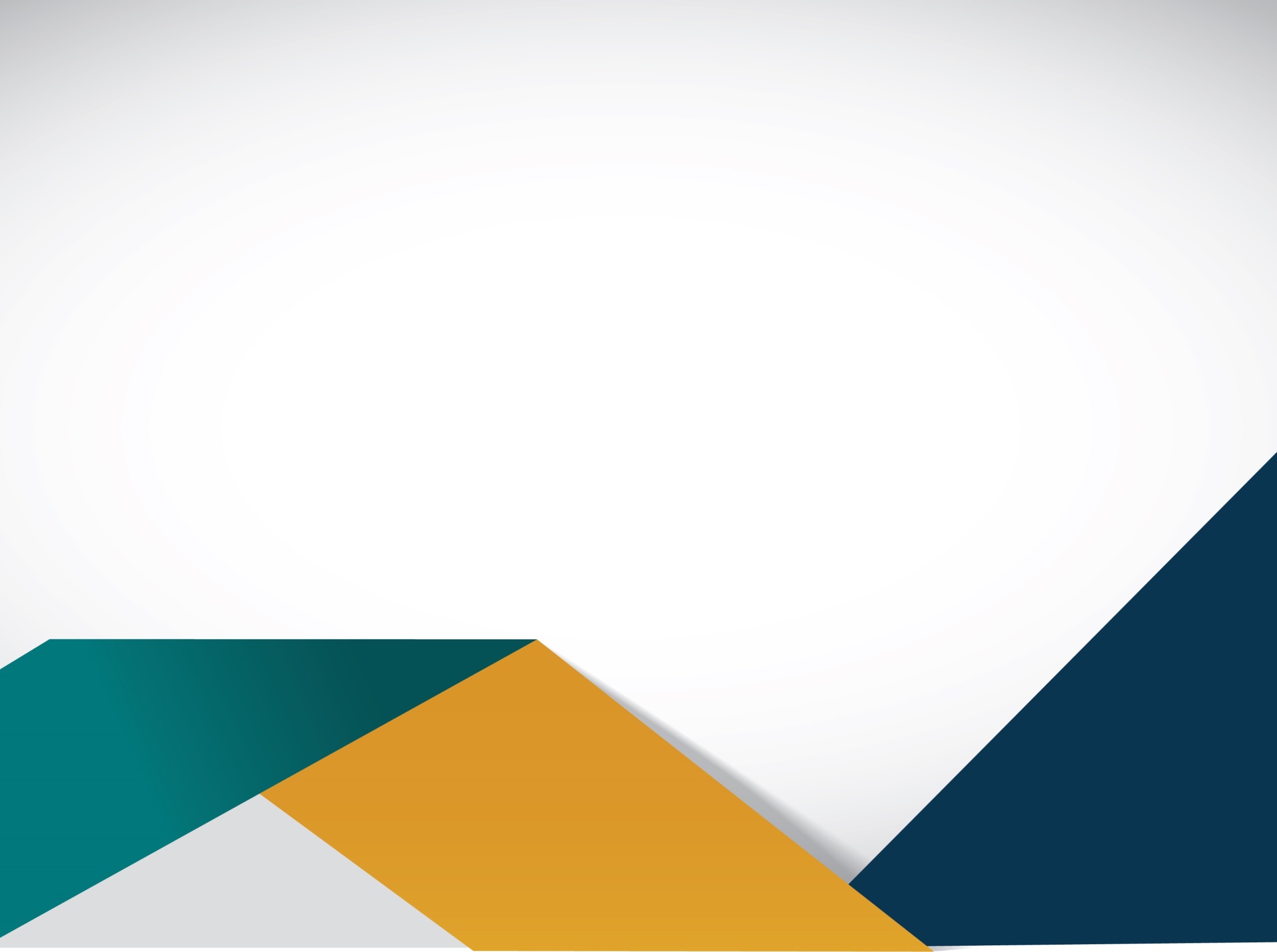 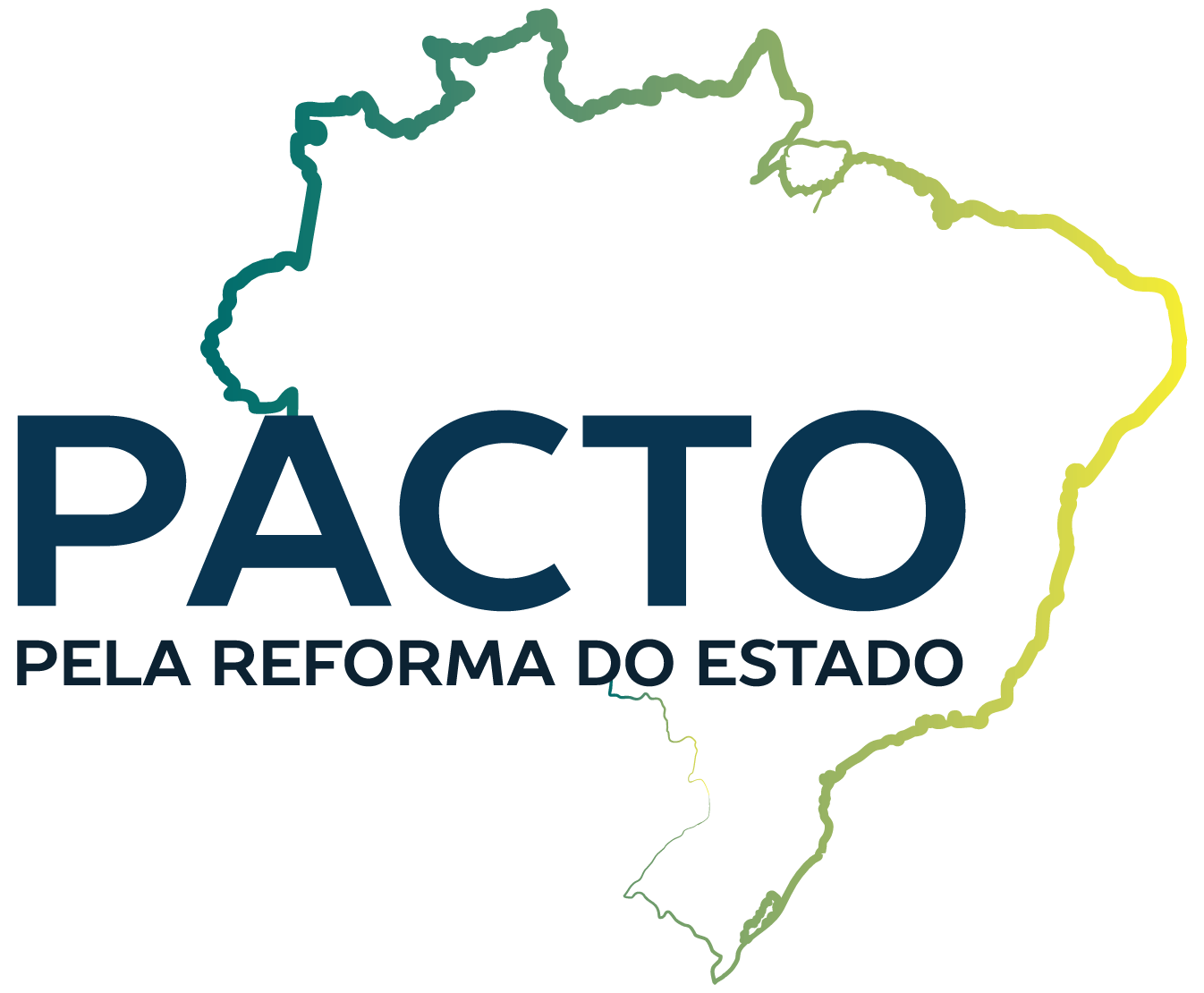 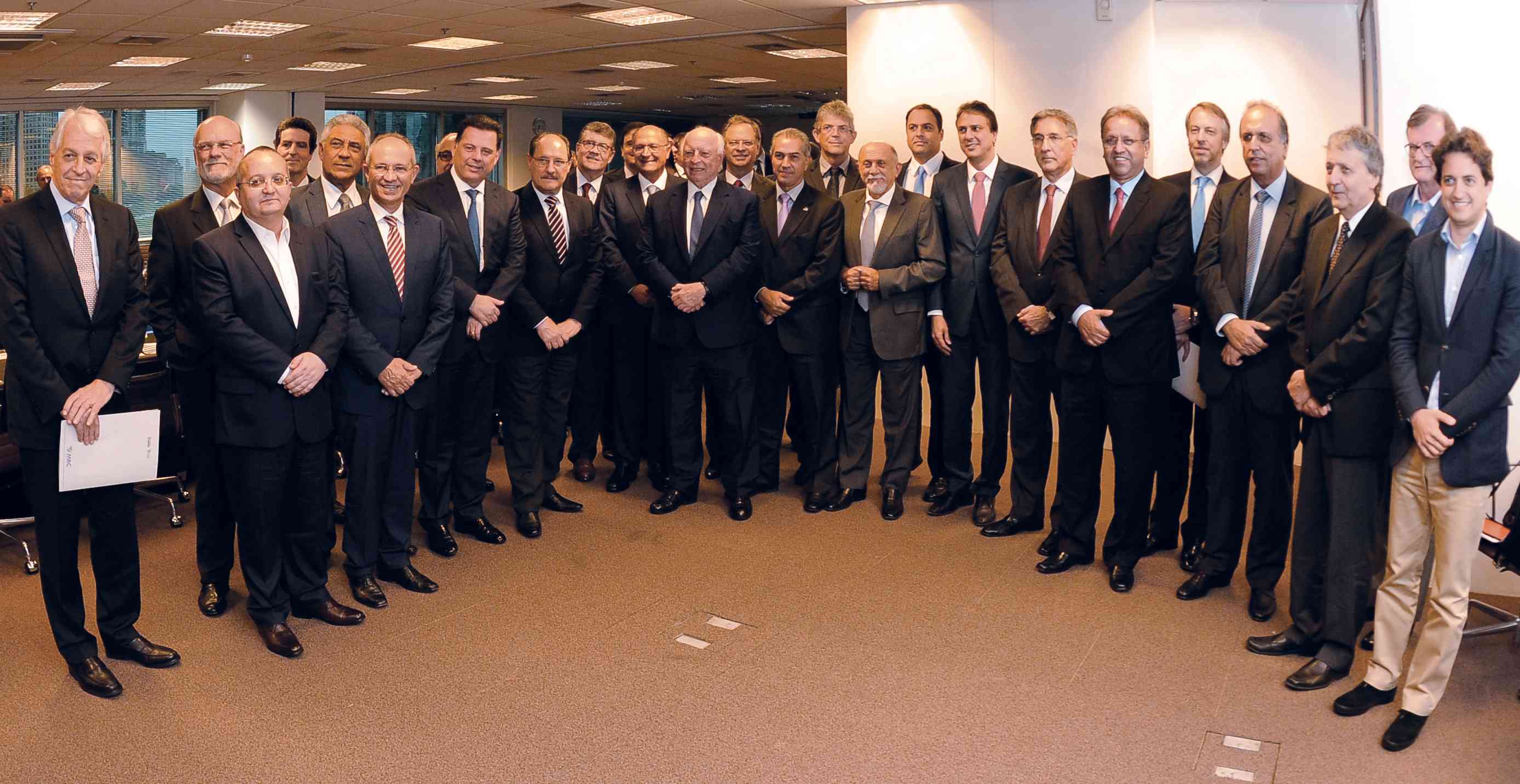 17 de novembroII Workshop do Grupo de Trabalho do Pacto pela Reforma do Estado
21 de outubro I Workshop do Grupo de Trabalho do Pacto pela Reforma do Estado
22 de Setembro Congresso Brasil Competitivo
09 de outubroAdesão de novos governadores
23 de novembroAdesão de novos governadores
2015
08 de outubroAdesão do Banco Interamericano de Desenvolvimento (BID)
20 de outubroReunião do Comitê  Estratégico do MBC
24 de novembroReunião do Comitê Estratégico do MBC e lideranças empresariais
10 de novembroFórum de Governadores Brasil Central
20 de novembroFórum dos Governadores da Amazônia Legal
25 de novembroReunião de trabalho entre governadores e lideranças empresariais
28 de dezembroAprovação da Lei de Responsabilidade Fiscal do Rio Grande do Sul
2016
27 de janeiroIII Workshop do Grupo de Trabalho do Pacto pela Reforma do Estado
13 de julhoReunião do Comitê temático “Ampliar a participação do setor privado e terceiro setor na prestação de serviços públicos
9 de maioAdesão de novos governadores
13 de abrilApresentação do Pacto para a OAB
15 de março
Reunião do Comitê Estratégico do MBC
17 de fevereiroAdesão de novos governadores
08 de agostoEntrega do Pacto pela Reforma do Estado ao Governo Federal
14 de junho
IV Workshop do Grupo de Trabalho do Pacto pela Reforma do Estado
26 de abril
Reunião do Comitê Estratégico do MBC
01 de abrilAdesão de novos governadores
17 de fevereiro
Workshop Lei de Responsabilidade Fiscal Estadual
22 DE SETEMBRO Congresso Brasil Competitivo
2015
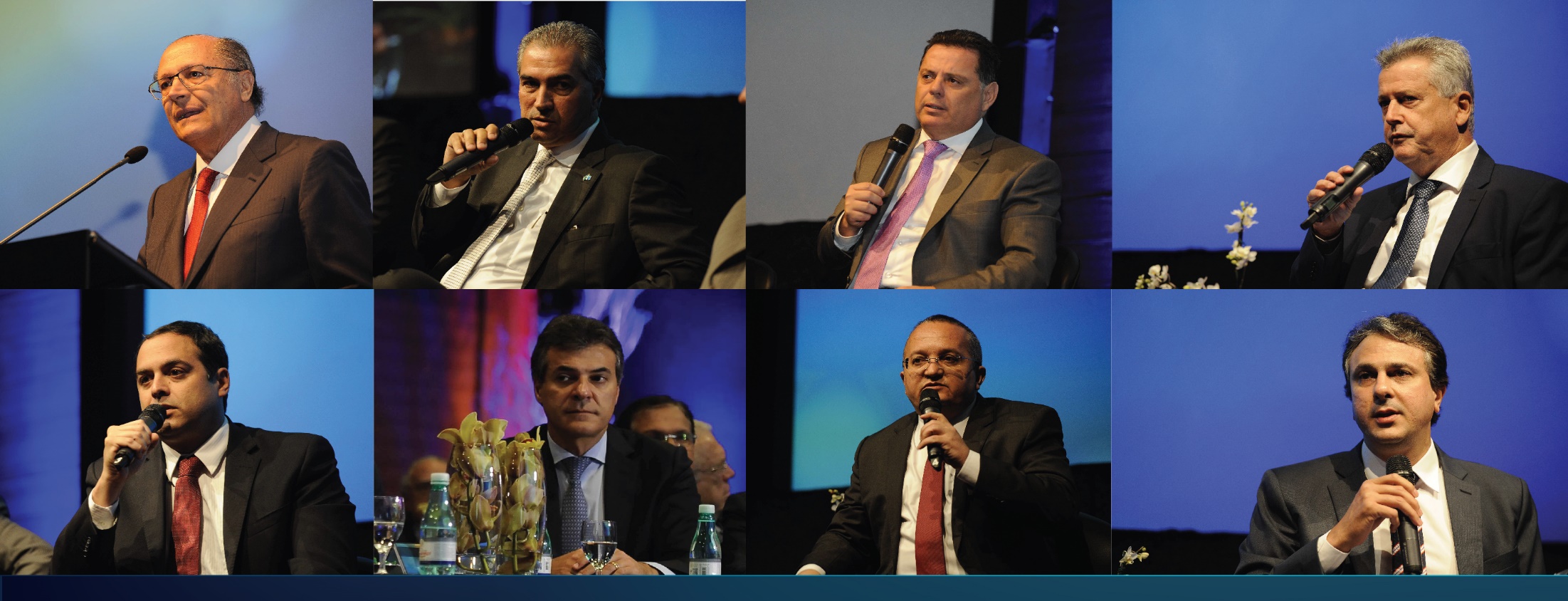 2016
2015
08 DE OUTUBROAdesão do Banco Interamericano de Desenvolvimento (BID)
2016
09 DE OUTUBROAdesão de novos governadores
2015
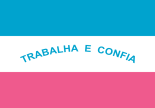 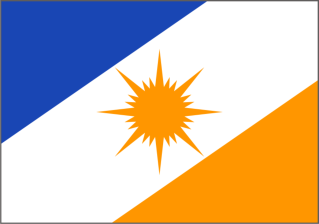 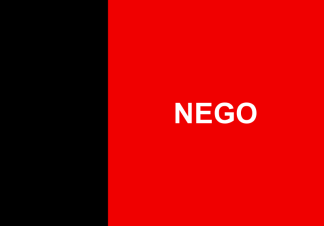 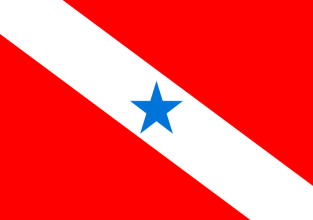 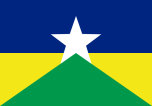 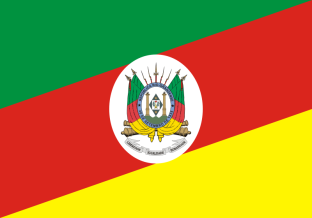 2016
Espírito Santo
Pará
Paraíba
Rondônia
Rio Grande
do Sul
Tocantins
21 DE OUTUBRO I Workshop do Grupo de Trabalho do Pacto pela Reforma do Estado
17 DE NOVEMBROII Workshop do Grupo de Trabalho do Pacto pela Reforma do Estado
2015
20 DE OUTUBROReunião do Comitê  Estratégico do MBC
10 DE NOVEMBROFórum de Governadores Brasil Central
20 DE NOVEMBROFórum dos Governadores da Amazônia Legal
2016
23 DE NOVEMBROAdesão de novos governadores
.
2015
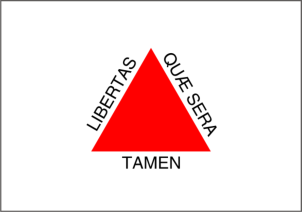 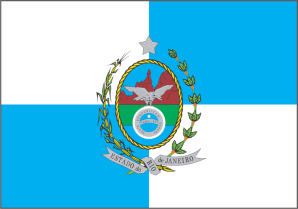 2016
Minas Gerais
Rio de Janeiro
2015
24 DE NOVEMBROReunião do Comitê Estratégico do MBC e lideranças empresariais
2016
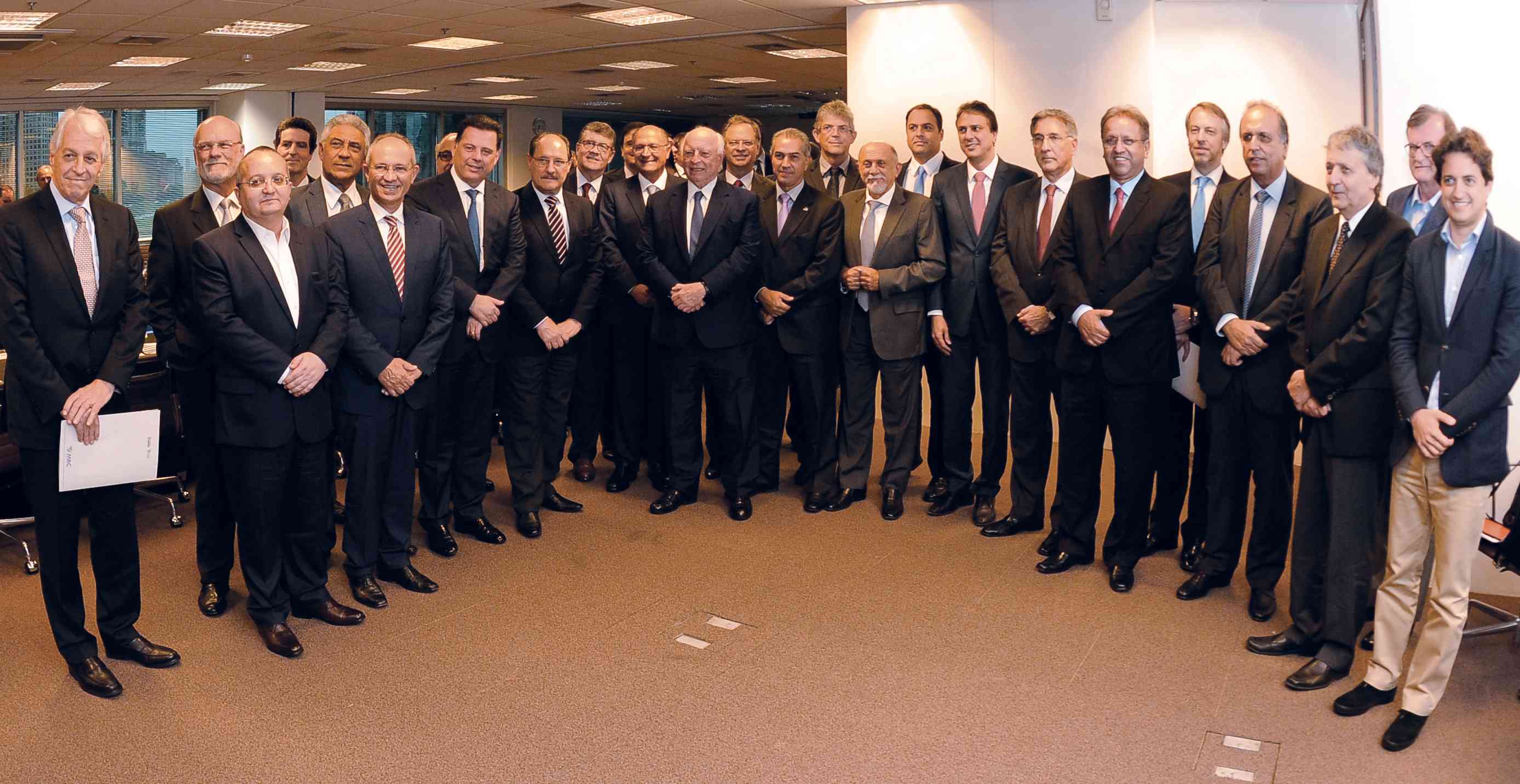 2015
25 DE NOVEMBROReunião de trabalho entre governadores e lideranças empresariais
.
2016
2015
28 DE DEZEMBROAprovação da Lei de Responsabilidade Fiscal do Rio Grande do Sul
2016
27 DE JANEIROIII Workshop do Grupo de Trabalho do Pacto pela Reforma do Estado
2015
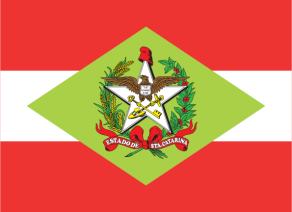 2016
Santa Catarina
17 DE FEVEREIROAdesão de novos governadores
.
2015
2016
15 DE MARÇO
Reunião do Comitê Estratégico do MBC
17 DE FEVEREIRO
Workshop Lei de Responsabilidade Fiscal Estadual
2015
2016
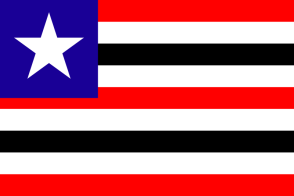 Maranhão
1 DE ABRILAdesão de novos governadores
.
2015
2016
13 DE ABRILApresentação do Pacto para a OAB
26 DE ABRIL
Reunião do Comitê Estratégico do MBC
2015
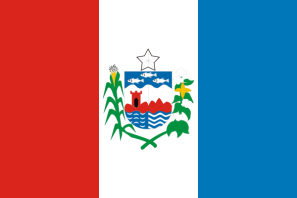 2016
Alagoas
9 DE MAIOAdesão de novos governadores
.
2015
2016
13 DE JULHOReunião do Comitê temático “Ampliar a participação do setor privado e terceiro setor na prestação de serviços públicos
08 DE AGOSTOEntrega do Pacto pela Reforma do Estado ao Governo Federal
14 DE JUNHO
IV Workshop do Grupo de Trabalho do Pacto pela Reforma do Estado
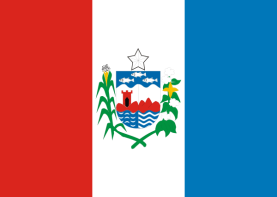 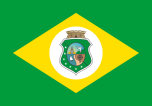 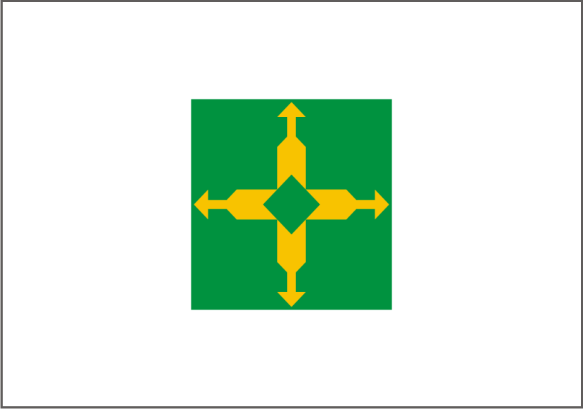 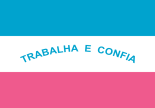 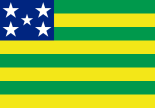 Alagoas
Ceará
Espírito Santo
Goiás
Distrito Federal
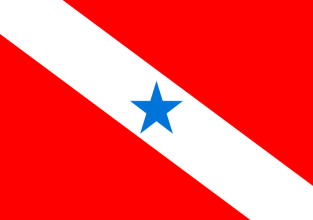 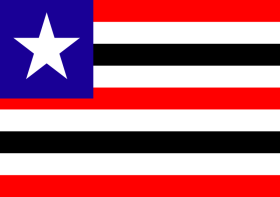 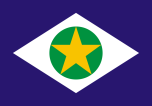 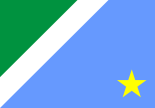 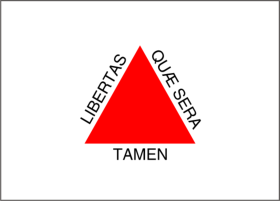 Mato Grosso
Mato Grosso
do Sul
Pará
Maranhão
Minas Gerais
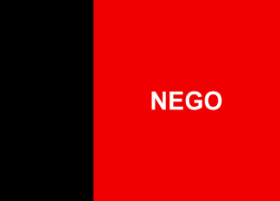 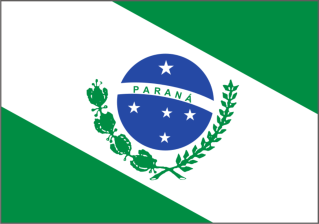 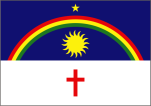 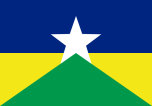 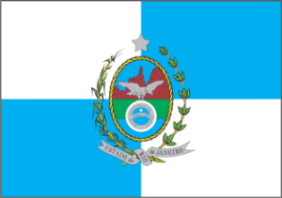 Pernambuco
Rondônia
Rio de Janeiro
Paraíba
Paraná
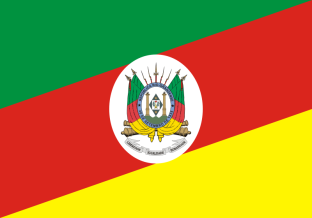 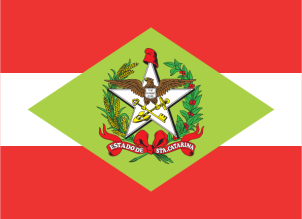 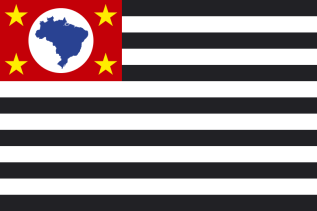 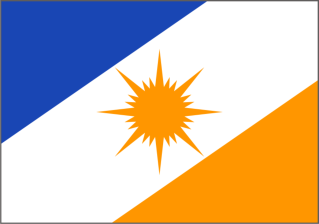 Tocantins
São Paulo
Rio Grande
do Sul
Santa Catarina
O ESTADO QUE QUEREMOS
Mais eficiente na prestação de serviços
Maior capacidade de execução de projetos
Maior capacidade de investimento
Menos burocrático
Nível de intervenção adequada
Governança mais qualificada
Gerador de riqueza
O ESTADO COMO INDUTOR DO DESENVOLVIMENTO DO PAÍS!
PLANEJAMENTO, ORÇAMENTO EGOVERNANÇA PARA RESULTADOS
1.
PESSOAS / FORÇA DE TRABALHO
2.
3.
RECEITAS E GASTOS PÚBLICOS
CONTRATOS E AQUISIÇÕES
4.
INSTITUIÇÕES E ACCOUNTABILITY
5.
INSTITUIÇÕES E ACCOUNTABILITY
REFORMAS
15 AÇÕES 
PRIORITÁRIAS
48 FOCOS 
DE AÇÃO
5 TEMÁTICAS
EXEMPLO:
Institucionalizar e implantar lei de responsabilidade fiscal estadual
Realçar as especificidades dos estados
Equalizar os parâmetros para alocação de orçamento nos demais poderes
Institucionalizar e implantar critérios que regulem / limitem o crescimento das despesas (de todos os poderes) em % inferiores ao crescimento do PIB
3.
Institucionalizar e implantar lei de responsabilidade fiscal estadual
RECEITAS E 
GASTOS 
PÚBLICOS
AÇÕES PRIORITÁRIAS
1. PLANEJAMENTO, ORÇAMENTO E GOVERNANÇA PARA RESULTADOS
1. Institucionalizar e praticar o planejamento de estado de longo prazo

2. Desenvolver a capacidade de elaboração e execução de projetos

3. Aprimorar os sistemas de avaliação das políticas públicas
Planejamento, Orçamento e Governança para Resultados
2. PESSOAS / FORÇA DE TRABALHO
4. Rever e restringir a definição e estruturação de carreiras de Estado com estabilidade

5. Promover a profissionalização no serviço público

6. Garantir o equilíbrio da previdência
AÇÕES PRIORITÁRIAS
3. RECEITAS E GASTOS PÚBLICOS
7. Rever os critérios de vinculações de receitas e despesas do orçamento

8. Aprimorar a Lei de Responsabilidade Fiscal

9. Institucionalizar e implantar lei de responsabilidade fiscal estadual

10. Repactuar as dívidas dos estados
4. CONTRATOS E AQUISIÇÕES
11. Rever a Lei 8666 e suas derivadas

12. Ampliar a participação do setor privado e terceiro setor na prestação de serviços públicos
AÇÕES PRIORITÁRIAS
5. INSTITUIÇÕES E ACCOUNTABILITY
13. Aperfeiçoar o papel/atuação dos órgãos de controle (inclusive tribunais estaduais e municipais)

14. Rever o pacto federativo 

15. Ampliar a transparência e controle social
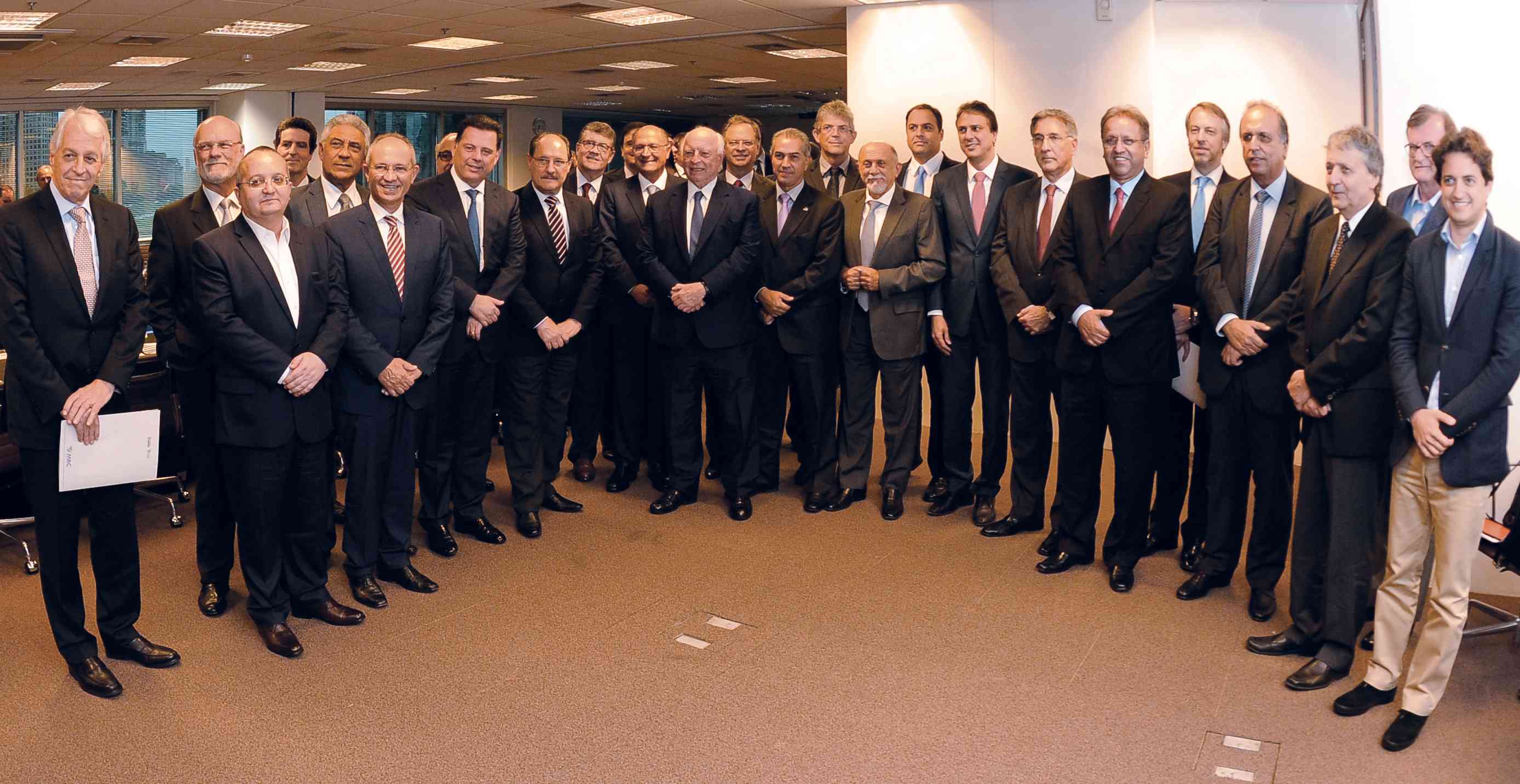 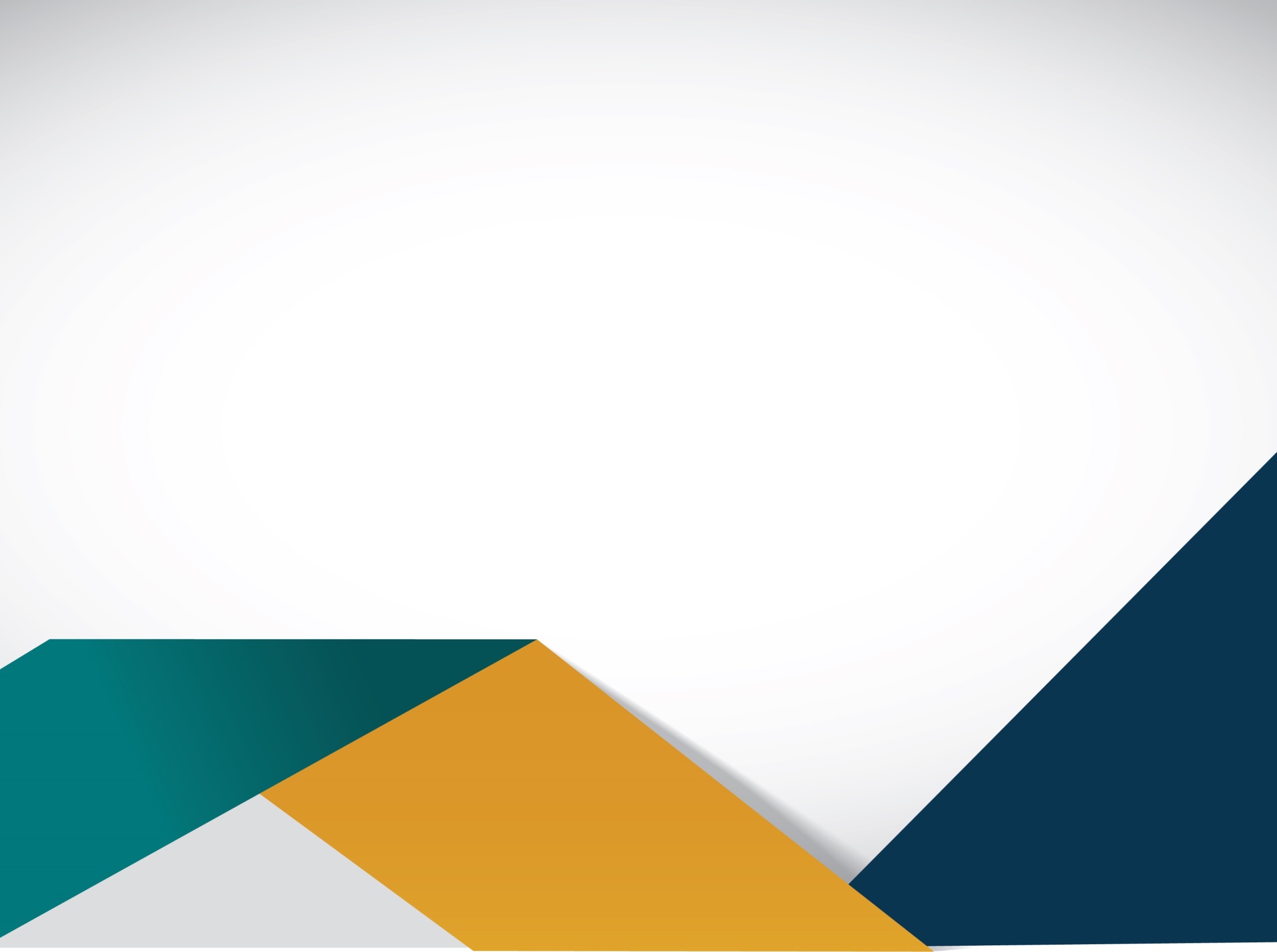 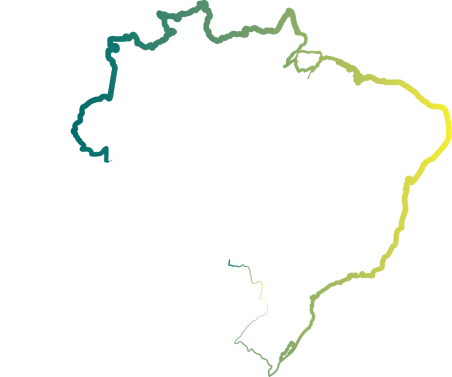 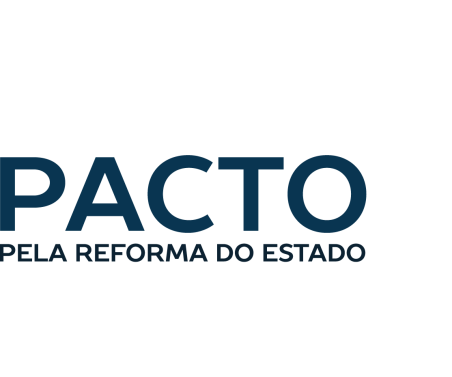 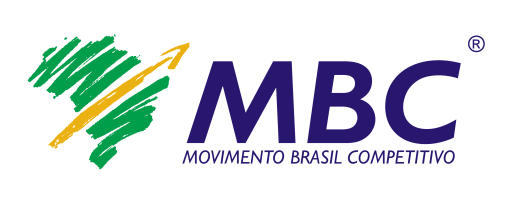